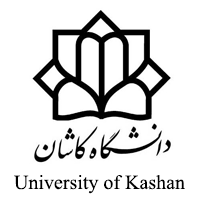 لیست پیوندی
سید مهدی وحیدی پور

با تشکر از دکتر جواد سلیمی
دانشگاه کاشان- دانشکده مهندسی برق و کامپیوتر
ليستهاي پيوندي
اشاره گرها 
ليست ها
ليست هاي دايره اي
پشته ها و صفهاي پيوندي
چند جمله اي ها 
روابط هم ارزي
ليستهاي دو پيوندي و ليست هاي تعميم يافته
دانشگاه کاشان- دانشکده مهندسی برق و کامپیوتر
2
ليست هاي دو پيوندي
ليست هاي تک پيوندي بعضي از مشکلات را ايجاد مي‌کند زيرا فقط مي‌توانيم در جهت پيوندها حرکت کنيم.

مثال تنها راه يافتن گره ماقبل ptr پيمايش از ابتداي ليست مي باشد. براي حذف يک گره دلخواه بايد آدرس گره قبل را بدانيم.





اگر نيازمند پيمايش ليست از هر دو جهت باشيم بهتر است از ليست دو پيوندي استفاده کنيم.
...
NULL
ptr
?
دانشگاه کاشان- دانشکده مهندسی برق و کامپیوتر
ليست دو پيوندي
يک گره در يک ليست دو پيوندي حداقل سه فيلد داده اي دارد:
 فيلد data
 فيلد llink (اشاره گر به چپ )
 فيلد rlink ( اشاره گر به راست )
ليست دوپيوندي مي تواند دايره اي باشد يا دايره اي نباشد. مي تواند داراي گره سر باشد يا نباشد. 
typedef struct node *node_pointer;
typedef struct node{
	node_pointer llink;
	element item;
	node_pointer rlink;
};
دانشگاه کاشان- دانشکده مهندسی برق و کامپیوتر
ليست دو پيوندي
مثال
ليست دوپيوندي دايره اي با گره سر




ليست دوپيوندي دايره اي خالي با گره سر


فرض کنيد که ptr به گره اي دلخواه در ليست دوپيوندي اشاره کند آنگاه  
ptr = ptr -> llink -> rlink = ptr -> rlink -> llink
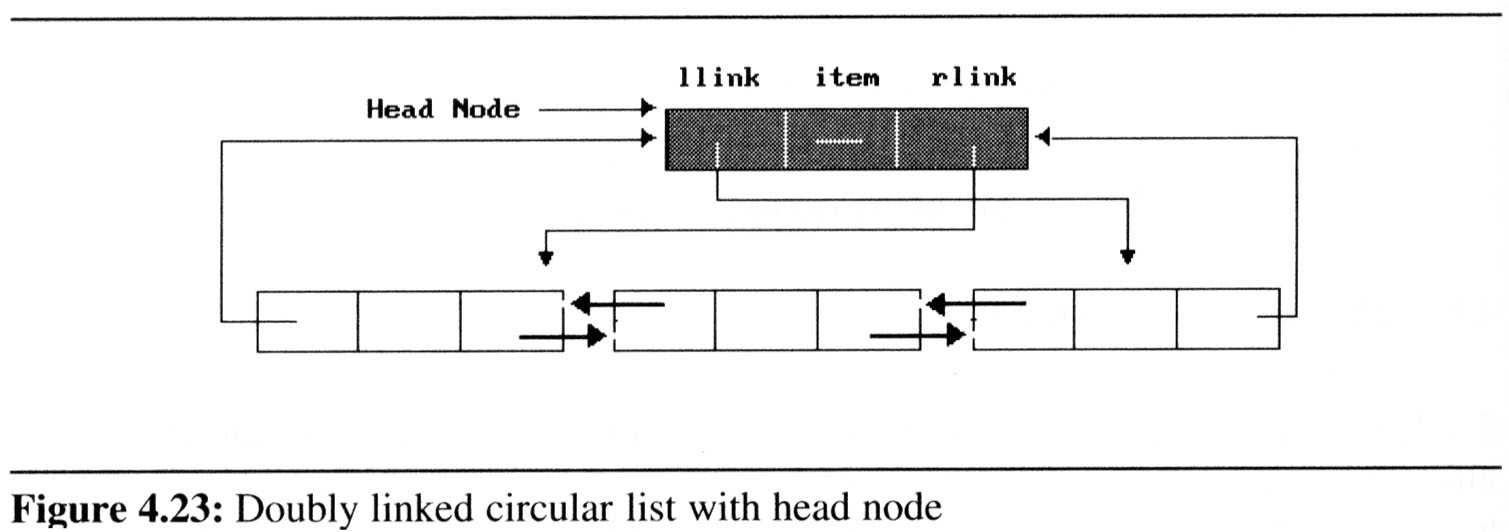 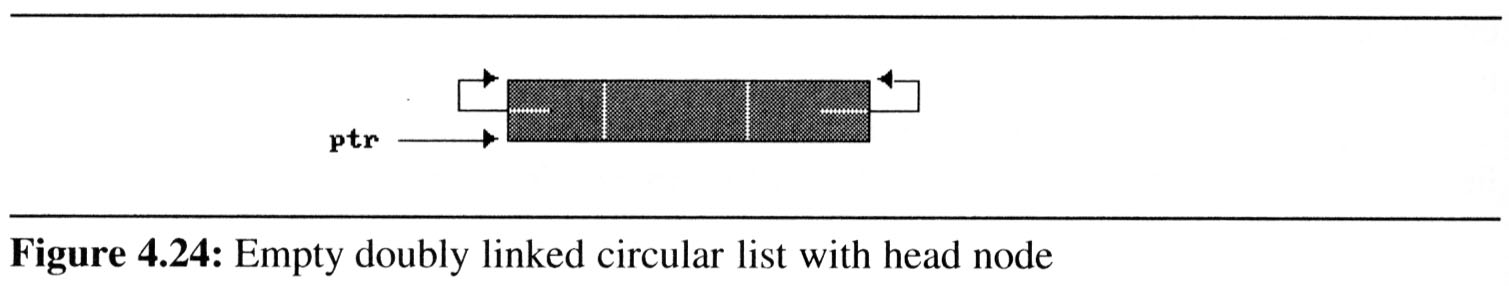 ليست دو پيوندي
اضافه کردن گره در يک ليست دوپيوندي
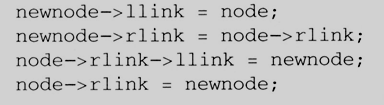 node
llink     item   rlink
New node
ليست دو پيوندي
حذف کردن گره در يک ليست دوپيوندي
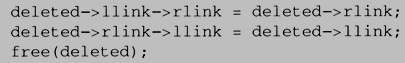 llink     item   rlink
deleted node
نمونه سوالات در لیست‌های پیوندی
لیست یکطرفه / لیست یکطرفه حلقوی / لیست دوطرفه/ لیست دوطرفه (دوپیوندی) حلقوی
درج عنصر ptr در ابتدای لیست
حذف عنصر اول از لیست
درج عنصرptr  به عنوان آخرین عنصر
حذف عنصر آخر لیست
معکوس کردن لیست
اتصال دو لیست به هم
تفکیک یک لیست به دو لیست جداگانه از محل ptr
پیاده‌سازی پشته/صف با لیست
دانشگاه کاشان- دانشکده مهندسی برق و کامپیوتر
8